Barrington Youth Football
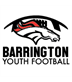 Flag Football Rules 2024
Gameday FAQ
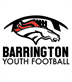 WHITE, BLACK AND RED DIVISION CLOCK OPERATION: TD, PAT, KICKOFF
**
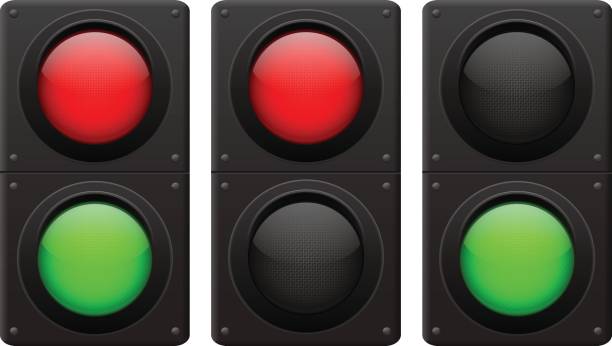 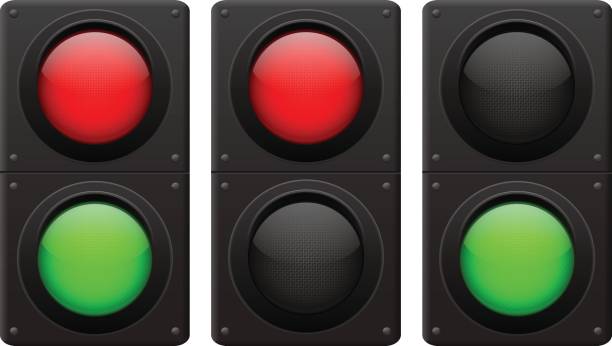 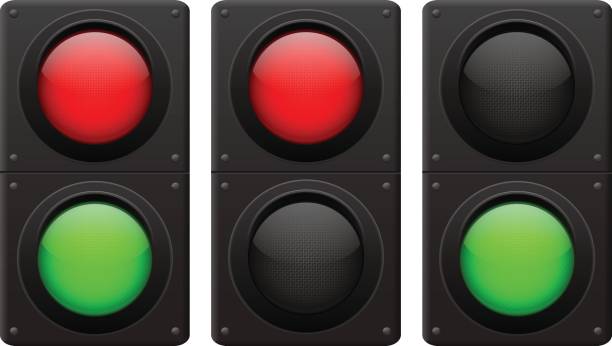 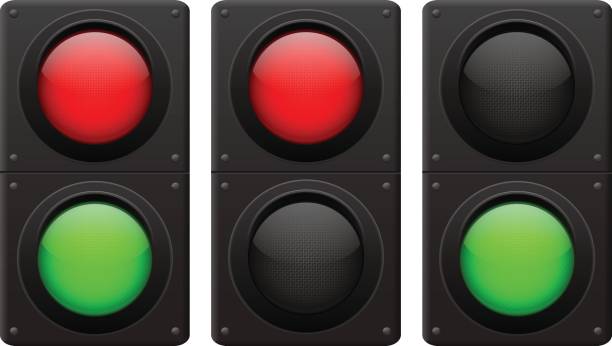 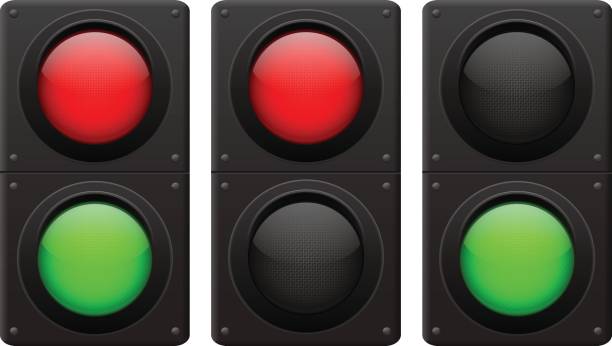 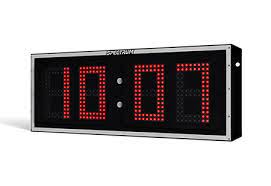 Greater Than 2 Min Remaining
Receiving Team Touches/Returns Kickoff
Receiving Team is Tackled
Ball is Snapped on 1st Down
Touchdown
PAT Complete
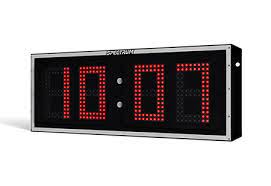 Less Than 2 Min Remaining*
**
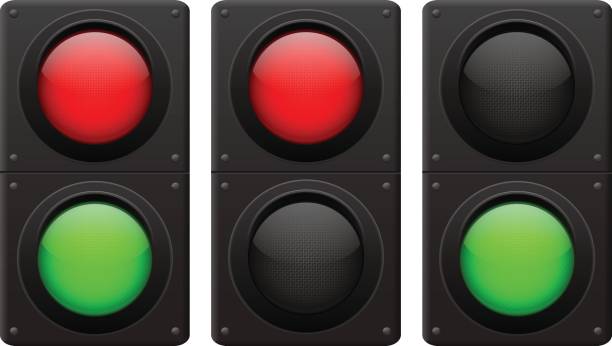 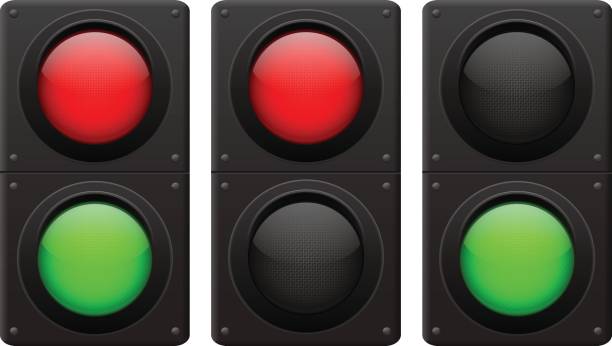 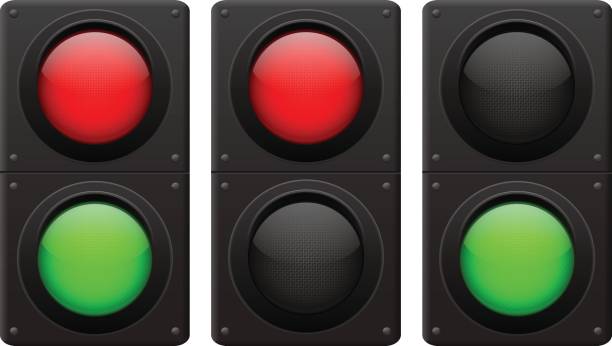 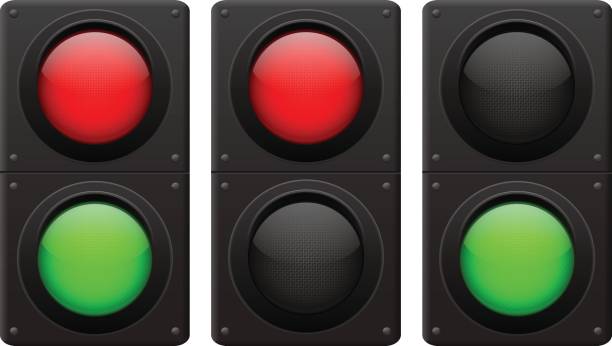 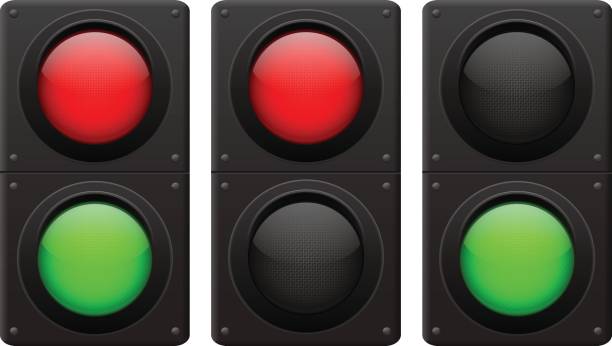 * - If clock is running prior to the 2:00 minute mark, it will continue to run past 2:00 min unless a timeout is called
**  - Unless first offensive possession of the half where matchups are req’d; clock stops but starts running once matchups are complete